Творческий отчет по итогам работы группы №6 за 2013 – 2014 учебный год.
Задачи на учебный год.
1. Организация психологического сопровождения образовательного процесса.
2. Организация методической работы педагогического коллектива в целях коррекции и развития навыков познавательной деятельности. 
3. Усиление работы всех педагогов по развитию речи и обогащению словаря детей с различными нарушениями в развитии с учетом их индивидуальных особенностей.
Наша группа.
Предметно-развивающая среда группы.
Наш театральный уголок.
Речевой уголок «Ротик-говоротик».
Наша жизнь день за днем.
Так мы трудимся.
Играем в любимые игры.
Результаты диагностики (высокий уровень по разделам программы).
Работа с родителями.
Цель работы с родителями:
Создание единого образовательного пространства “детский сад - семья”.
Задачи работы с родителями:
Повышение педагогической культуры родителей.

Приобщение родителей к участию в жизни детского сада через поиск и внедрение наиболее эффективных форм работы.
Для решения поставленных задач на начало каждого учебного года составляется перспективный план работы с родителями
Пропаганда педагогических знаний:
В группе оформлен “Уголок для родителей”, где помещаются консультации по всем разделам программы, по вопросам оздоровления и воспитания детей
Советы специалиста
В группе имеются тетради индивидуальной работы с детьми, которые ведет специалист учитель-дефектолог . Воспитатели ежедневно оформляют информационные стенды для родителей: “Чем мы занимались”, “Закрепите дома”.
Для обеспечения наибольшей эффективности работы с родителями в течение учебного года проводится анкетирование.

Силами воспитателей в течение года организуются выставки совместного творчества детей и родителей: « Осенний вернисаж», « Зимняя сказка», “Весна идет – весне дорогу», поделки из бросового материала «Осенний подарок», « Новый год у ворот». Родители с удовольствием участвуют в таких формах работы, которые уже становятся традиционными и вызывают огромный интерес детей, и желание родителей заниматься со своими детьми изобразительным искусством.
Приемами  взаимодействия с родителями являются:
Доброжелательный стиль общения педагогов с родителями. 
Индивидуальный подход.
Сотрудничество, а не наставничество. Динамичность.
Оценка педагогической деятельности
наличие у детей прочных умений и навыков в проявлении инициативы в самостоятельном использовании знаний, умений и навыков в разных видах деятельности;
знание методик воспитания и обучения дошкольников;
знание индивидуально-психологических особенностей детей;
умение систематически пополнять свои знания путём изучения опыта своих коллег; 
планирование совместной деятельности в единстве с целями и задачами обучения и воспитания дошкольников;
умение предусматривать возможные затруднения детей в тех или иных видах деятельности.
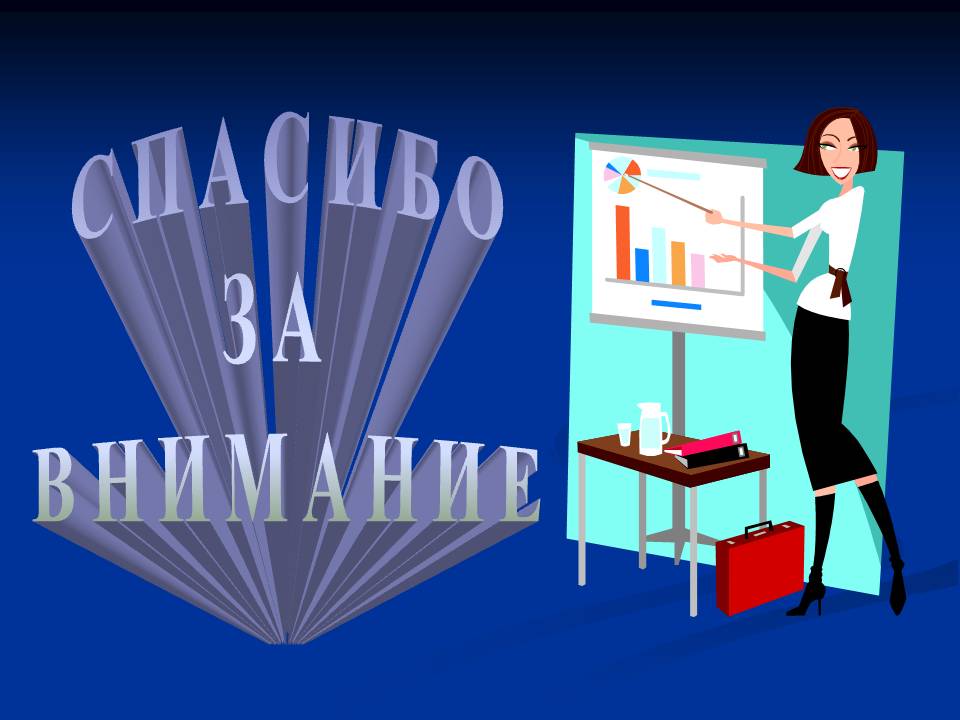